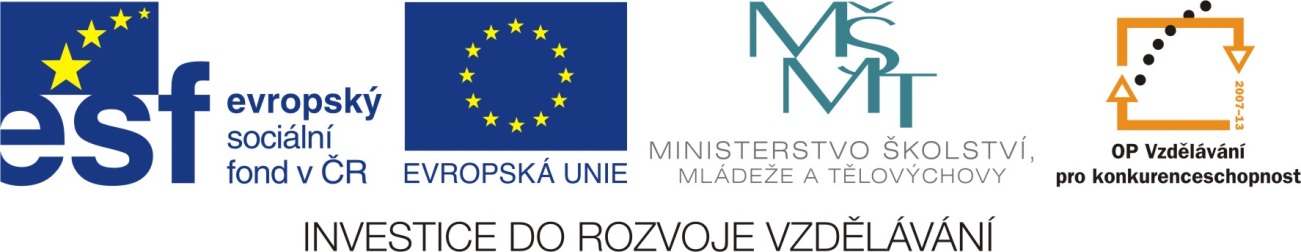 Austrálie
Přírodní krajiny
Romana Zabořilová
ZŠ Jenišovice
VY_32_INOVACE_049
[Speaker Notes: http://cs.wikipedia.org/wiki/Soubor:Flag_of_Australia.svg]
Zvláštnosti Australské přírody
Díky dlouhodobé odloučenosti (40 mil. let) od ostatních kontinentů se v Austrálii vyvinulo mnoho endemických (nikde jinde se nevyskytujících) druhů organismů. (až 90%)
Pouště a polopouště
V Austrálii zabírají 70% kontinentu
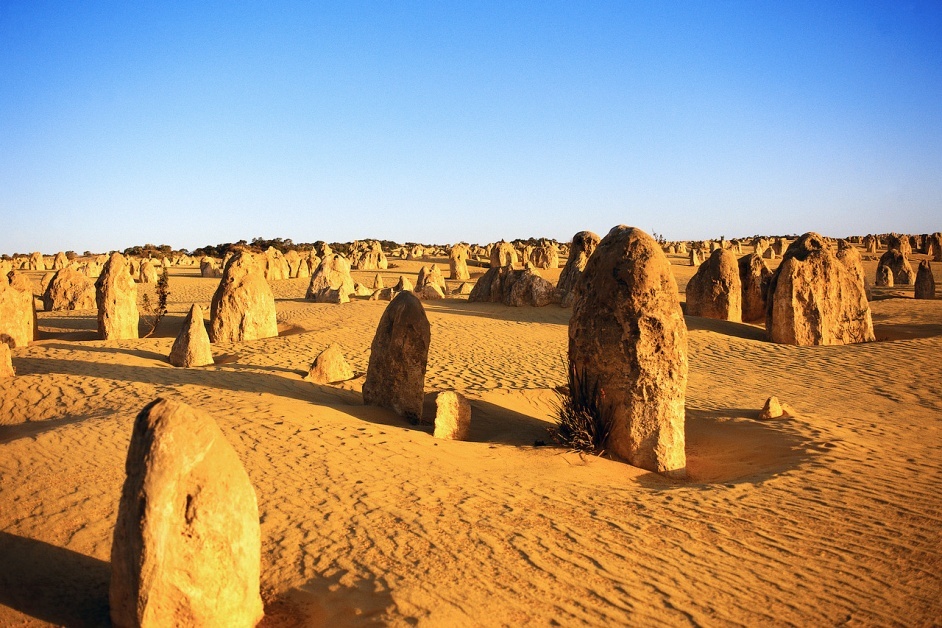 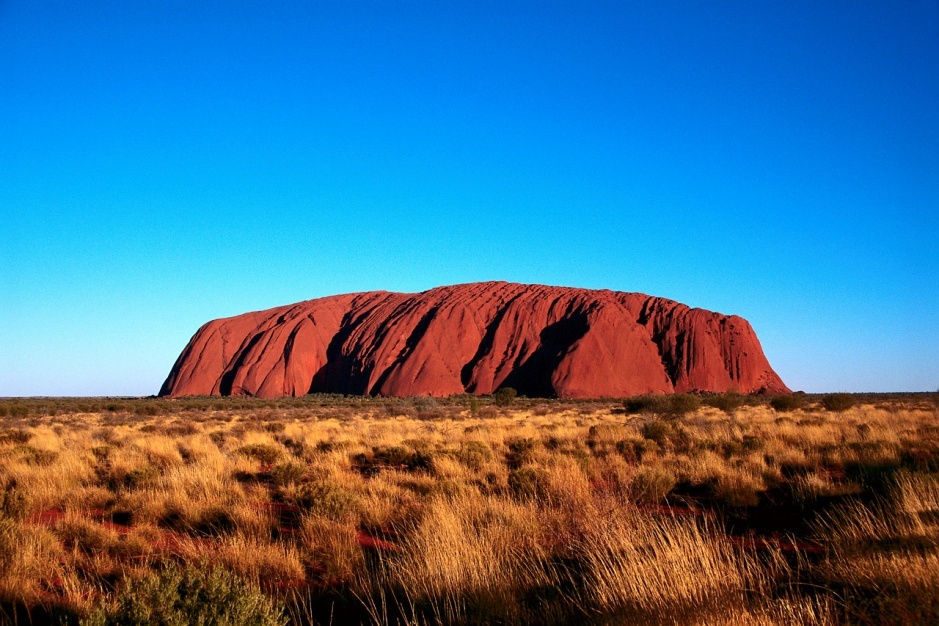 Pinnacles Desert
Uluru – Ayers rock
Autorem materiálu a všech jeho částí, není-li uvedeno jinak, je Mgr. Romana Zabořilová. Tento výukový materiál vznikl v rámci projektu EU Peníze školám a má sloužit zejména pro potřeby výuky na ZŠ Jenišovice.
[Speaker Notes: kliparty]
Savany = BUŠ
Savany s křovinami a stromy lemují pouště
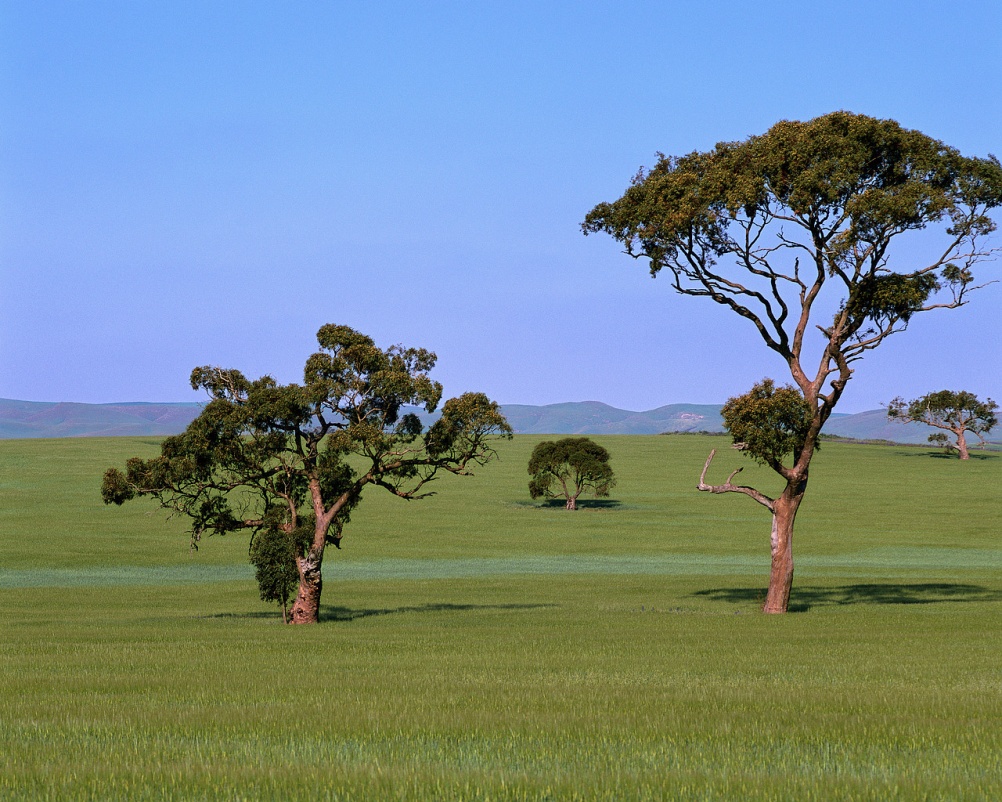 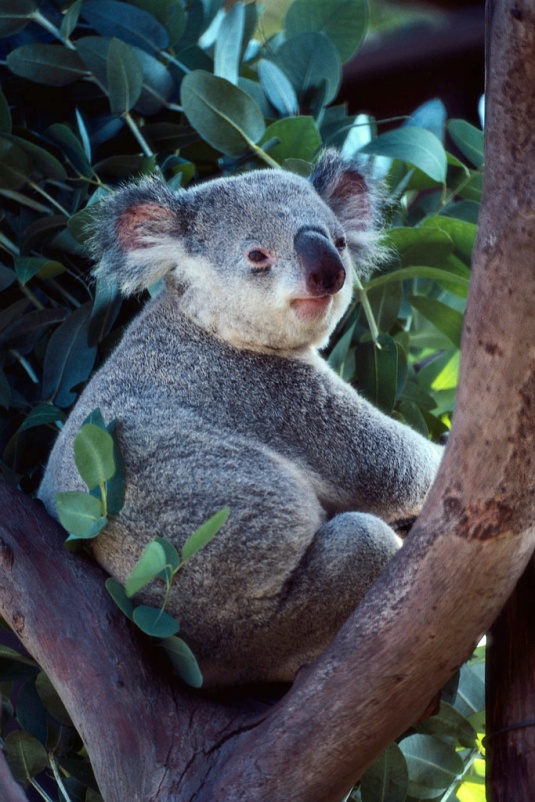 Blahovičník - Eukalyptus
Koala
Autorem materiálu a všech jeho částí, není-li uvedeno jinak, je Mgr. Romana Zabořilová. Tento výukový materiál vznikl v rámci projektu EU Peníze školám a má sloužit zejména pro potřeby výuky na ZŠ Jenišovice.
[Speaker Notes: kliparty]
Endemičtí živočichové
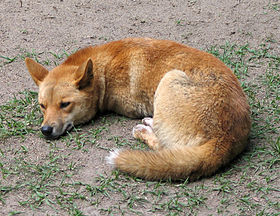 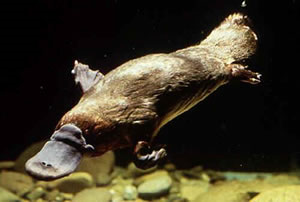 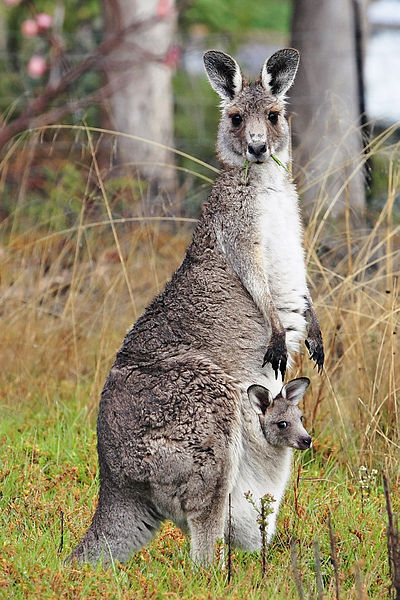 Obr.2
Obr.4
ptakopysk
dingo
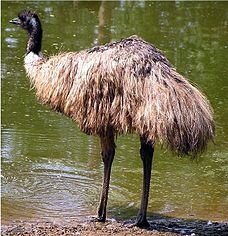 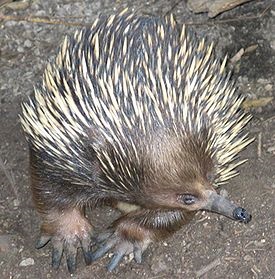 Obr.1
klokan
Emu hnědý
Obr.3
Obr.5
ježura
Autorem materiálu a všech jeho částí, není-li uvedeno jinak, je Mgr. Romana Zabořilová. Tento výukový materiál vznikl v rámci projektu EU Peníze školám a má sloužit zejména pro potřeby výuky na ZŠ Jenišovice.
[Speaker Notes: http://cs.wikipedia.org/wiki/Dingo
http://cs.wikipedia.org/wiki/Emu_hn%C4%9Bd%C3%BD
http://cs.wikipedia.org/wiki/Soubor:Kangaroo_and_joey05.jpg
http://cs.wikipedia.org/wiki/Je%C5%BEura]
Tropické deštné lesy
Při vlhkém severním pobřeží
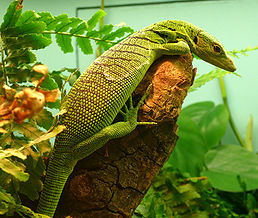 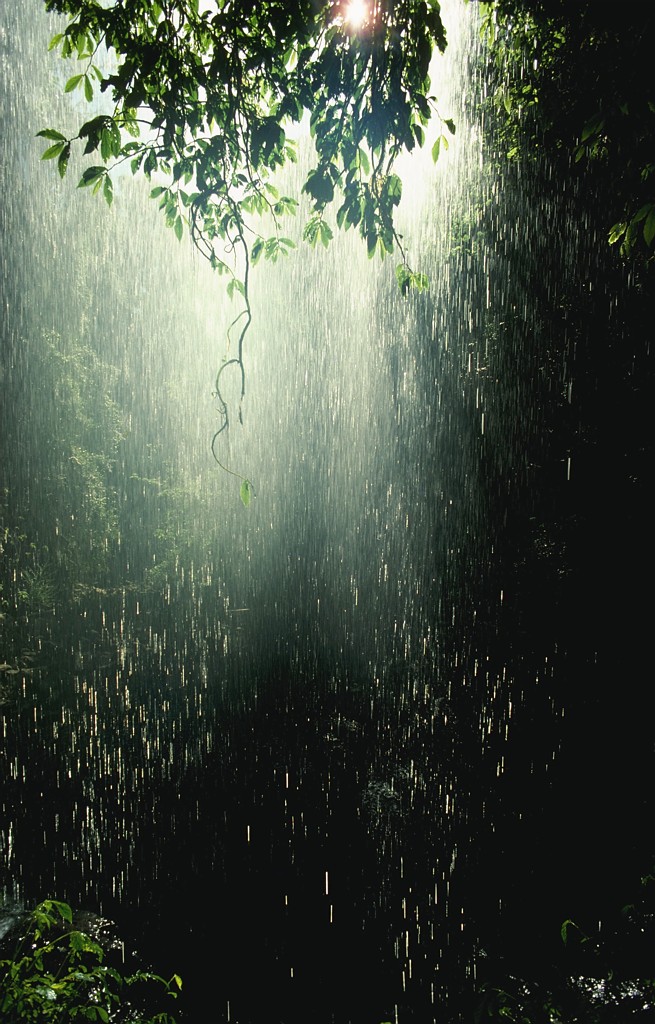 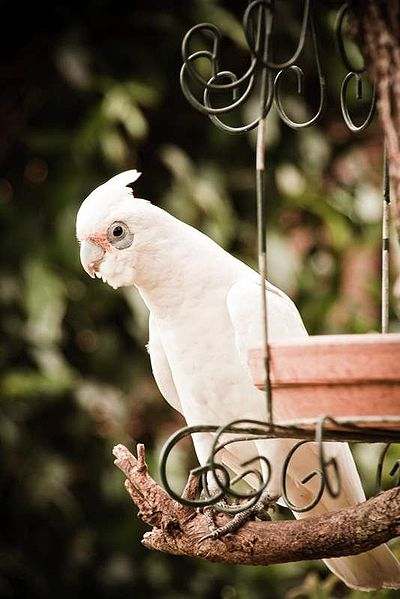 Varan smaragdový
Jedovatí hadi, z ještěrů agamy, varani, gekoni a krokodýli
Kakadu naholící
Obr. 6
Tropický deštný les
Autorem materiálu a všech jeho částí, není-li uvedeno jinak, je Mgr. Romana Zabořilová. Tento výukový materiál vznikl v rámci projektu EU Peníze školám a má sloužit zejména pro potřeby výuky na ZŠ Jenišovice.
[Speaker Notes: http://cs.wikipedia.org/wiki/Soubor:Cacatua_sanguinea_-Australia-8c.jpg
kliparty]
Narušení rovnováhy v přírodě.
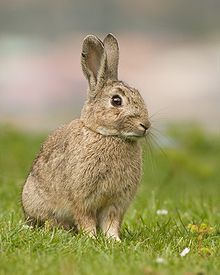 Přistěhovalci dovezli mnoho druhů např. Králík divoký. Ti se bez přirozených nepřátel přemnožili.
Obr.7
Autorem materiálu a všech jeho částí, není-li uvedeno jinak, je Mgr. Romana Zabořilová. Tento výukový materiál vznikl v rámci projektu EU Peníze školám a má sloužit zejména pro potřeby výuky na ZŠ Jenišovice.
[Speaker Notes: http://cs.wikipedia.org/wiki/Kr%C3%A1l%C3%ADk_divok%C3%BD]
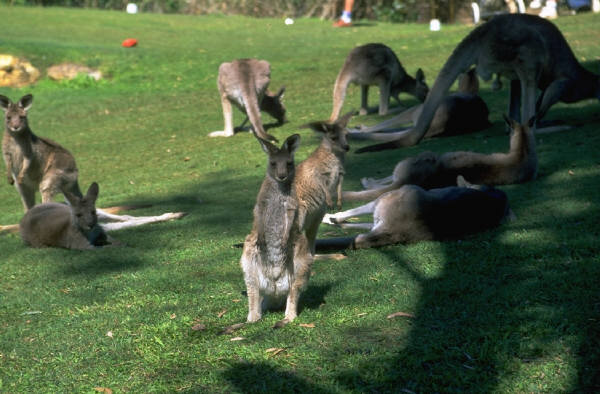 Autorem materiálu a všech jeho částí, není-li uvedeno jinak, je Mgr. Romana Zabořilová. Tento výukový materiál vznikl v rámci projektu EU Peníze školám a má sloužit zejména pro potřeby výuky na ZŠ Jenišovice.
[Speaker Notes: kliparty]
Zdroje informací
Zdroje obrázků:
obr.1: Wikimedia Commons [cit. 2011-09-08]. Dostupné na WWW: < http://cs.wikipedia.org/wiki/Soubor:Kangaroo_and_joey05.jpg >.
obr. 2: Wikimedia Commons , Jörn Brauns  2004. [cit. 2011-09-08]. Dostupné na WWW: < http://cs.wikipedia.org/wiki/Soubor:Dingo_Australia_Zoo_QLD.jpg >.
obr. 3. J. Folmer,, 2003[cit. 2011-09-08]. Dostupné na WWW : http://cs.wikipedia.org/wiki/Soubor:Emoe.jpg >.
obr. 4: autor neznámý, 2004 [cit. 2011-09-08]. Dostupné na WWW: < http://ptakopysk.wz.cz/obr.php  >.
obr. 5: Ester Inbar, 2003[cit. 2011-09-08]. Dostupné na WWW : http://cs.wikipedia.org/wiki/Soubor:Echidna_ST_03.jpg >.
obr. 6: Sergio Alexandro, 2009, [cit. 2011-09-08]. Dostupné na WWW: < http://cs.wikipedia.org/wiki/Soubor:Cacatua_sanguinea_-Australia-8c.jpg >.
obr. 7: JJ Harrison (http://www.noodlesnacks.com/) 2009, [cit. 2011-09-08]. Dostupné na WWW: < http://cs.wikipedia.org/wiki/Soubor:Oryctolagus_cuniculus_Tasmania_2.jpg >.
Autorem materiálu a všech jeho částí, není-li uvedeno jinak, je Mgr. Romana Zabořilová. Tento výukový materiál vznikl v rámci projektu EU Peníze školám a má sloužit zejména pro potřeby výuky na ZŠ Jenišovice.